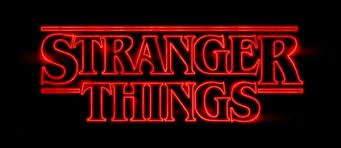 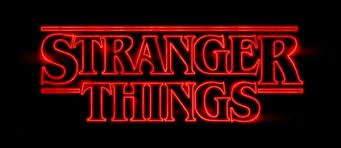 RECAP
EPISODE ONE STORYLINES
A NARRATIVE ARC IS A STORYLINE OR SUBPLOT THAT EXTENDS ACROSS MULTIPLE EPISODES
Main narrative strands outlined in E1. Notice how they interconnect

HAWKINS LAB, PARANORMAL ACTIVITY, COVER UP, STRANGE EVENTS, OPENING UP THE RIFT TO ‘THE UPSIDE DOWN’ 
THE BOYS, FRIENDSHIP, DUNGEONS & DRAGONS, BIKES ETC
WILL’S EXPERIENCES & DISAPPEARANCE
HOPPER, POLICE STATION, THE SEARCH
JOYCE – SINGLE MUM, HER ANXIETY, JOB 
SCHOOL, BULLYING, AV CLUB, GEEKS
NANCY (+ STEVE HARRINGTON), NANCY AT HOME
ELEVEN – enigma codes, mysterious identity, link to the lab, why is she wanted?
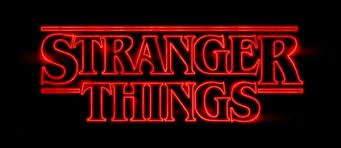 How does Stranger Things S1E1 grab the audience and make us want to continue watching?
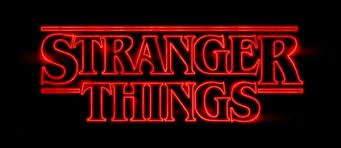 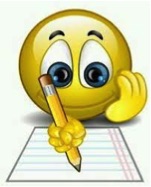 See if you can come up with at least 5 points to answer the question above.

Write a quick list 

Then try to group your points into some logical categories

We may use whiteboard.fi
https://whiteboard.fi/h65
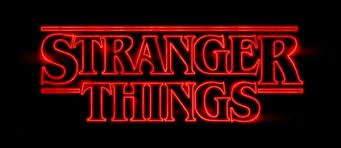 How does Stranger Things S1E1 grab the audience and make us want to continue watching?
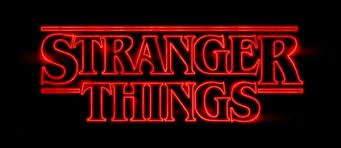 There are 5 broad overlapping areas that answer this question
Narrative
multiple plotlines, enigma (=mystery) codes, raises questions, cliffhangers (=internal moments of suspense), hybrid genre aspects (romance, comedy, school, high school, sci-fi, thriller) 	THE DUFFER BROTHERS (MATT & ROSS) ARE CLEVER GUYS
Characters 
interesting, varied in terms of age, personality and genders, intriguing
Intertextuality – full of references to 1980s culture – films and music, nostalgia
High production values 
(6m USD per episode). Cold opening; sinister lab, Hopper’s house. 
SFX – the Upside Down, camerawork and mise en scene, attention to detail. High standard of acting. Convincing, believable  (rather than ‘realistic’)
Relevant Themes  - reflects 1980s society but also the world today:
insecurity, anxiety, (post-colonial insecurity)  fear of the unknown, the unseen enemy, contagion! ,  weakness of authority, mistrust of key institutions set up to protect us, coming of age, 1980s society, science vs paranormal